20XX
公司简介/产品介绍/员工风采
极简企业简介PPT
演讲者：xiazaii
Without ideal, life is a desert, not angry; Without ideal, life is like night, without light; Without ideal, life is like a maze, without direction.
CONTENTS
4
1
2
3
产品介绍
公司简介
商务计划
员工风采
1
公司简介
PART 01
Without ideal, life is a desert, not
 angry; Without ideal, life is like night, without light; Without ideal, life is like a maze, without direction.
添加内容
添加内容
添加内容
在此录入上述图表的综合描述说明，在此录入上述图表的综合描述说明，在此录入上述图表的综合描述说明。
在此录入上述图表的综合描述说明，在此录入上述图表的综合描述说明，在此录入上述图表的综合描述说明。
在此录入上述图表的综合描述说明，在此录入上述图表的综合描述说明，在此录入上述图表的综合描述说明。
标题文字内容
Click here to add Title
添加内容
添加内容
添加内容
标题文字内容
Click here to add Title
添加标题
添加标题
点击这里更改文字内容
以上文字没有实际意义
点击这里更改文字内容
以上文字没有实际意义
添加标题
添加标题
点击这里更改文字内容
以上文字没有实际意义
点击这里更改文字内容
以上文字没有实际意义
标题文字内容
Click here to add Title
标题文字添加
标题文字添加
标题文字添加
标题文字添加
The user can demonstrate on a projector or computer, or print the presentation and make it into a film to be used in a wider field.
The user can demonstrate on a projector or computer, or print the presentation and make it into a film to be used in a wider field.
The user can demonstrate on a projector or computer, or print the presentation and make it into a film to be used in a wider field.
The user can demonstrate on a projector or computer, or print the presentation and make it into a film to be used in a wider field.
标题文字内容
Click here to add Title
添加标题
添加标题
在此录入上述图表的综合描述说明，在此录入上述图表的综合描述说明。
在此录入上述图表的综合描述说明，在此录入上述图表的综合描述说明。
添加标题
添加标题
在此录入上述图表的综合描述说明，在此录入上述图表的综合描述说明。
在此录入上述图表的综合描述说明，在此录入上述图表的综合描述说明。
标题文字内容
Click here to add Title
1
标题文字添加
标题文字添加
标题文字添加
2
The user can demonstrate on a projector or computer, or print the presentation and make it into.
The user can demonstrate on a projector or computer, or print the presentation and make it.
The user can demonstrate on a projector or computer, or print the presentation and make it into a film to be used in a wider field. The user can demonstrate on a
3
2
产品介绍
PART 02
Without ideal, life is a desert, not
 angry; Without ideal, life is like night, without light; Without ideal, life is like a maze, without direction.
标题文字内容
Click here to add Title
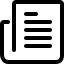 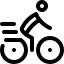 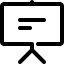 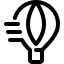 点击此处更换文本，点击此处更换文本 ，点击此处更换文本
点击此处更换文本，点击此处更换文本 ，点击此处更换文本
点击此处更换文本，点击此处更换文本 ，点击此处更换文本
点击此处更换文本，点击此处更换文本 ，点击此处更换文本
标题文字内容
Click here to add Title
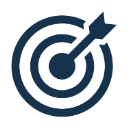 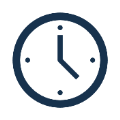 标题文字添加
标题文字添加
标题文字添加
标题文字添加
The user can demonstrate on a projector or computer, or print the presentation and make it into a film to be used in a wider field.
The user can demonstrate on a projector or computer, or print the presentation and make it into a film to be used in a wider field.
The user can demonstrate on a projector or computer, or print the presentation and make it into a film to be used in a wider field.
The user can demonstrate on a projector or computer, or print the presentation and make it into a film to be used in a wider field.
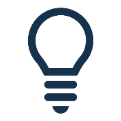 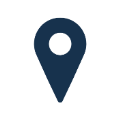 标题文字内容
Click here to add Title
01
02
标题文字添加
标题文字添加
标题文字添加
标题文字添加
The user can demonstrate on a projector or computer, or print the presentation and make it into a film to be used in a wider field.
The user can demonstrate on a projector or computer, or print the presentation and make it into a film to be used in a wider field.
The user can demonstrate on a projector or computer, or print the presentation and make it into a film to be used in a wider field.
The user can demonstrate on a projector or computer, or print the presentation and make it into a film to be used in a wider field.
03
04
标题文字内容
Click here to add Title
1
3
2
4
添加标题
添加标题
计划
计划
计划
计划
此处添加计划扼要说明，添加简短说明文字。此处添加明年计划的扼要说明，添加简短说明文字。
此处添加计划扼要说明，添加简短说明文字。此处添加明年计划的扼要说明，添加简短说明文字。
添加标题
添加标题
此处添加计划扼要说明，添加简短说明文字。此处添加明年计划的扼要说明，添加简短说明文字。
此处添加计划扼要说明，添加简短说明文字。此处添加明年计划的扼要说明，添加简短说明文字。
3
商务计划
PART 03
Without ideal, life is a desert, not
 angry; Without ideal, life is like night, without light; Without ideal, life is like a maze, without direction.
标题文字内容
Click here to add Title
输入标题内容
文本
文本
文本
请输入本
内容内容
文本
文本
文本内容
文本
标题文字内容
Click here to add Title
点击加入标题
加入文字描述文案描述，
文字描述文案描述表达。
点击加入标题
加入文字描述文案描述，
文字描述文案描述表达。
点击加入标题
加入文字描述文案描述，
文字描述文案描述表达。



点击加入标题
加入文字描述文案描述，
文字描述文案描述表达。
点击加入标题
加入文字描述文案描述，
文字描述文案描述表达。
点击加入标题
加入文字描述文案描述，
文字描述文案描述表达。



标题文字内容
Click here to add Title
输入标题内容
请输入文字内容文字内容文字请输入文字内容文字内容文字请输入文字内容文字内容文字
标题
标题
标题
标题文字内容
Click here to add Title
标题
请输入文字内容及说明
内容
标题
内容
请输入文字内容
标题文字内容
Click here to add Title
单击添加内容
单击添加内容
单击添加内容
单击添加段落文字单击添加段落文字单击添加段落文字单击添加段落文字。
单击添加段落文字单击添加段落文字单击添加段落文字单击添加段落文字。
单击添加段落文字单击添加段落文字单击添加段落文字单击添加段落文字。
4
员工风采
PART 04
Without ideal, life is a desert, not
 angry; Without ideal, life is like night, without light; Without ideal, life is like a maze, without direction.
标题文字内容
Click here to add Title
添加段落文字
添加段落文字
添加段落文字
添加段落文字
添加段落文字
标题文字内容
Click here to add Title
此处输入文本，此处输入文本此处输入文本此处输入文本此处输入文本此处输入文本
此处输入文本，此处输入文本此处输入文本此处输入文本此处输入文本此处输入文本
此处输入文本，此处输入文本此处输入文本此处输入文本此处输入文本此处输入文本
此处输入文本，此处输入文本此处输入文本此处输入文本这里输入
标题文字内容
Click here to add Title
点击加入标题文字
点击加入标题文字
此处添加计划扼要说明，添加简短说明文字。此处添加明年计划的扼要说明，添加简短说明文字。
此处添加计划扼要说明，添加简短说明文字。此处添加明年计划的扼要说明，添加简短说明文字。
点击加入标题文字
点击加入标题文字
此处添加计划扼要说明，添加简短说明文字。此处添加明年计划的扼要说明，添加简短说明文字。
此处添加计划扼要说明，添加简短说明文字。此处添加明年计划的扼要说明，添加简短说明文字。
20XX
公司简介/产品介绍/员工风采
感谢您的观看
演讲者：XXX
Without ideal, life is a desert, not angry; Without ideal, life is like night, without light; Without ideal, life is like a maze, without direction.